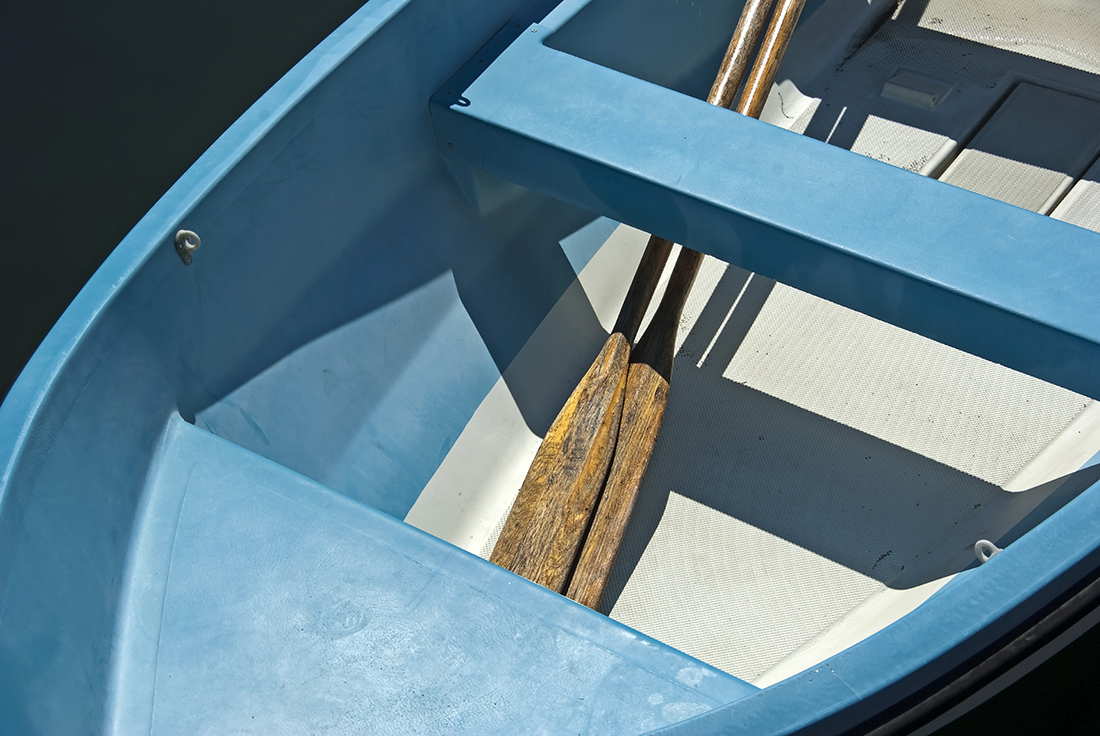 AN ISGO EVENT Sunday August 18th & Sept. 15th, 2019 (3:30 to 5 pm Eastern)
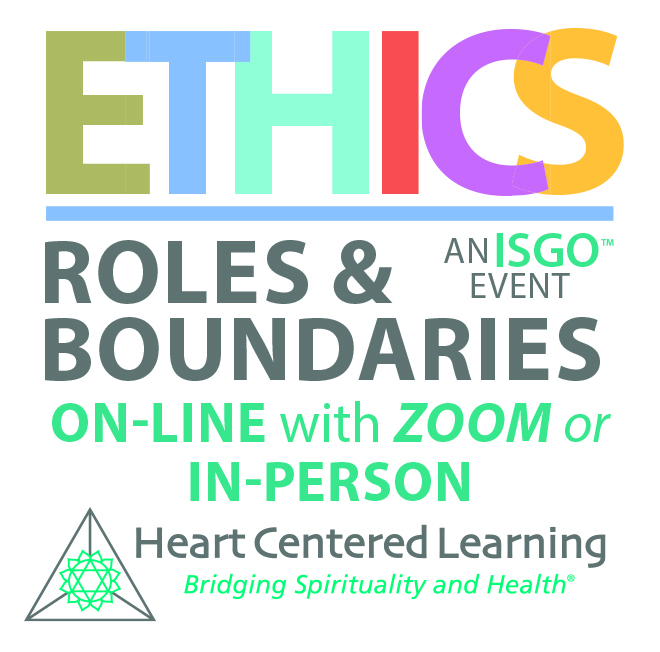 Instructor:                                          Register for Zoom LinkDr. Mary Jo Bulbrook,                             ISGO.IANDS.orgCEMP/S/I, HTCP, ICF
Topics: Why Ethics?
Scope of Practice
Professionalism
•   Confidentiality
Consent
Business Ethics
Record Keeping
Q & A
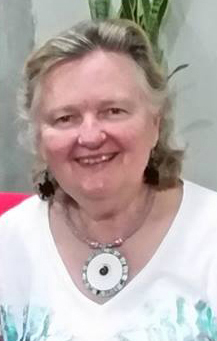 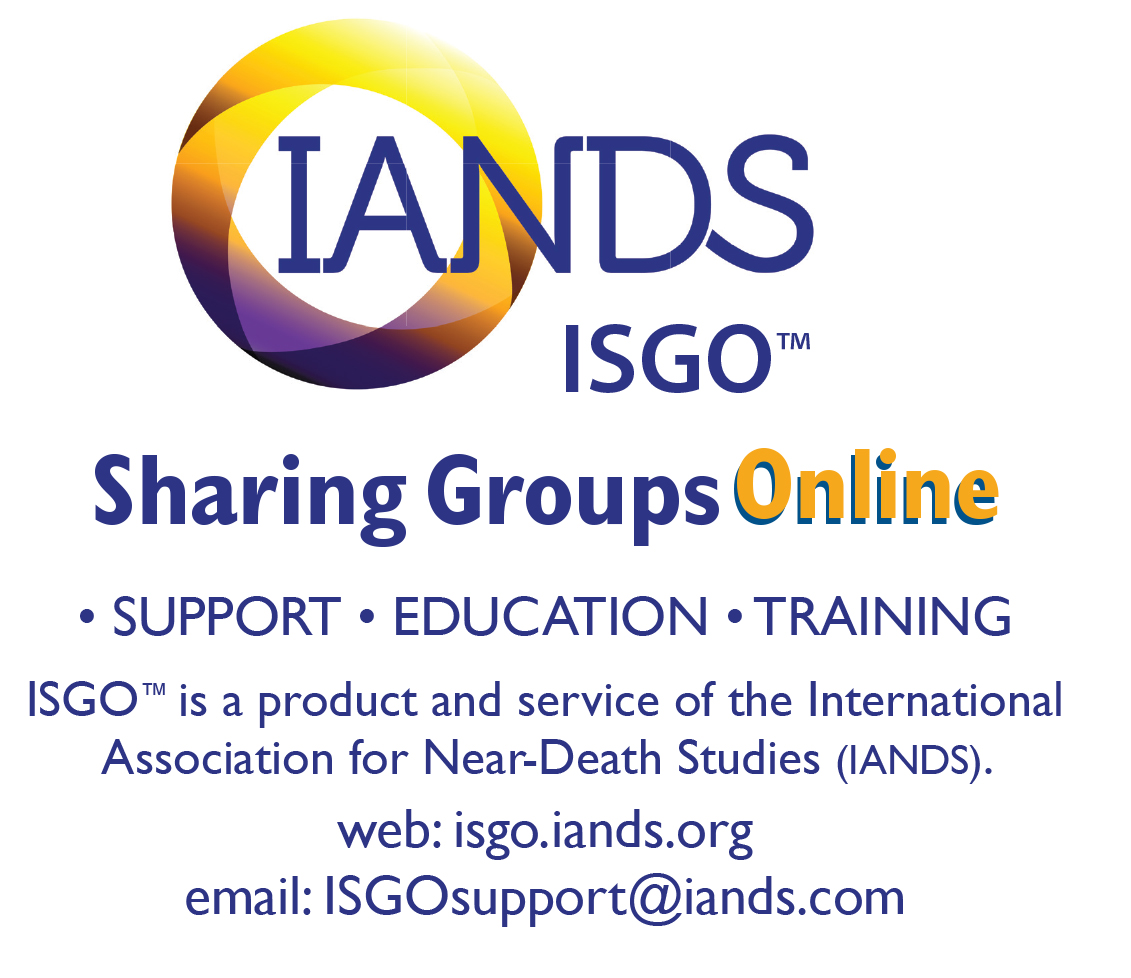 Cost: 
$15 each day includes
Handouts and recording
10% discount for ISANDS members & 15% for ISGO facilitators. 
Coupon at registration.
isgo.iands.org
EMP MISSION:
To empower individuals, families,groups and organizations to achievehealth and promote spiritual growth.

Continuing Education Certificate Awarded from Energy Medicine Partnerships
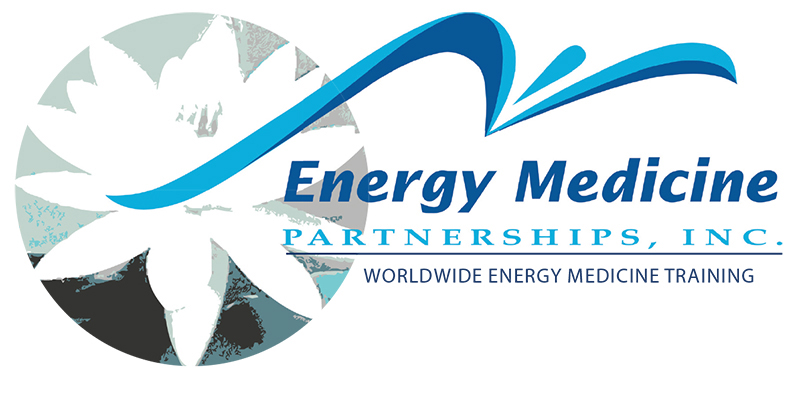 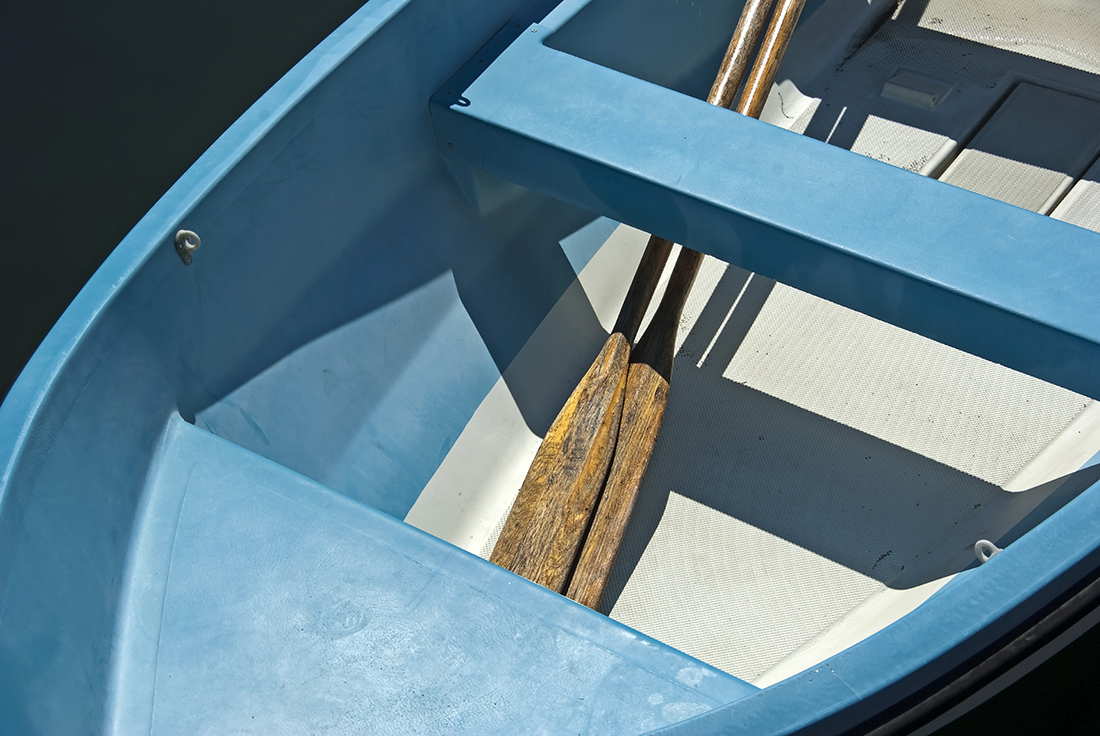 The views expressed in this session are of the instructor and participants
 and not the official position necessarily of ISGO nor IANDS.   .
AN ISGO EVENT August 18th & September 15th, 2019 from 3:30 to 5 pm Eastern
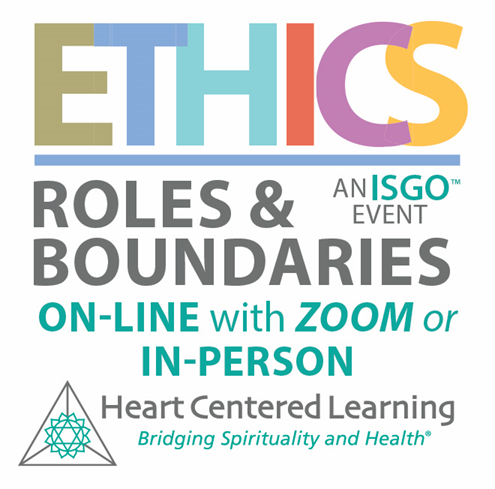 August 18th Plan
First hour course content recorded
Followed Q & A
Final 30 minutes attendees personal processing
Evaluation and feedback to instructor, ISGO and IANDS
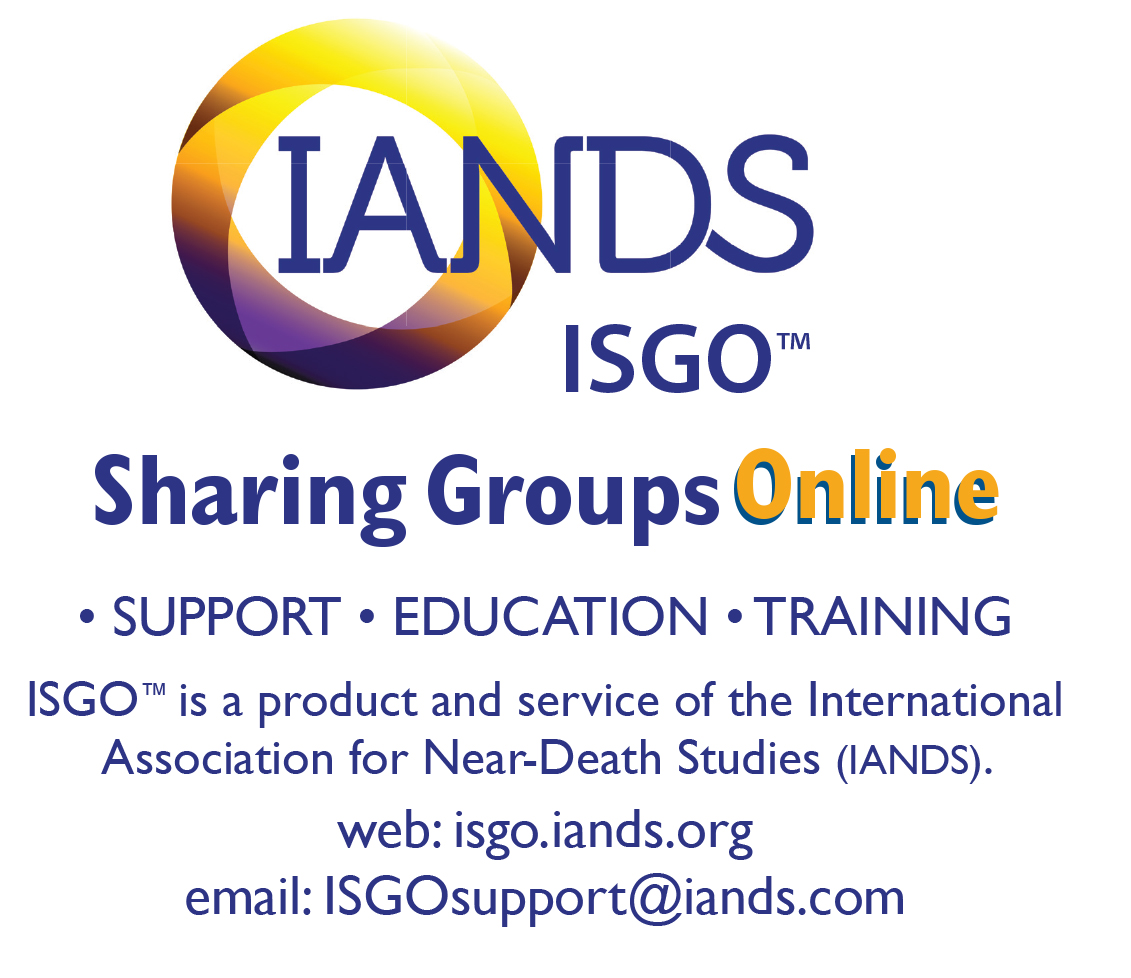 Ethics Course is Sponsored by ISGO
Questions
Why this course here and now?
What are the reciprocal goals and relationships for doing this jointly with Energy Medicine Partnerships and ISGO?
How can we continue to grow and improve with supporting NDEr.’s and STEr’s?

Ultimate  Course Goal 
Give helpful information to those who attend in person and who listen to the recording later to support them in the personal and professional journey.
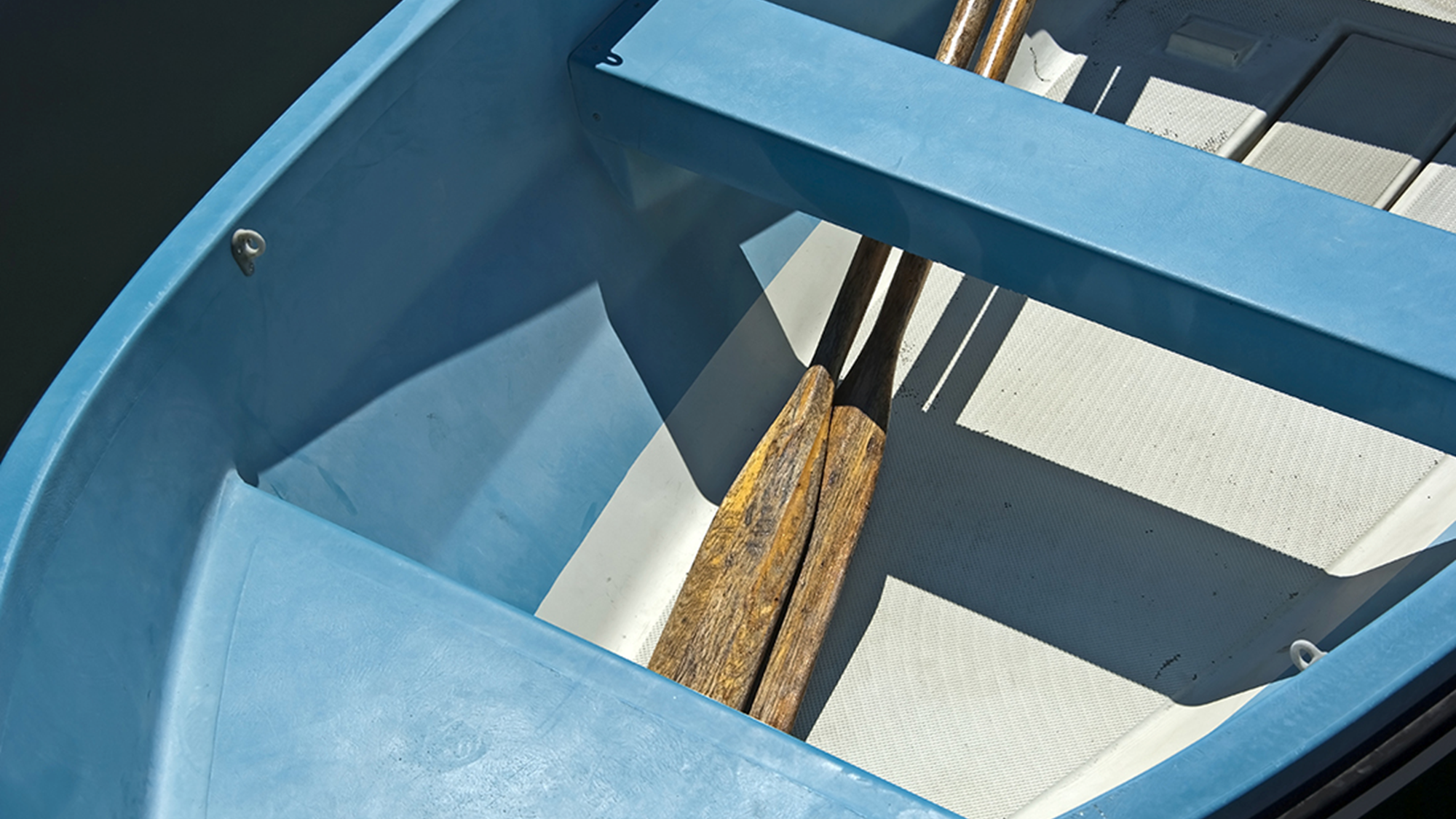 We are in this boat together
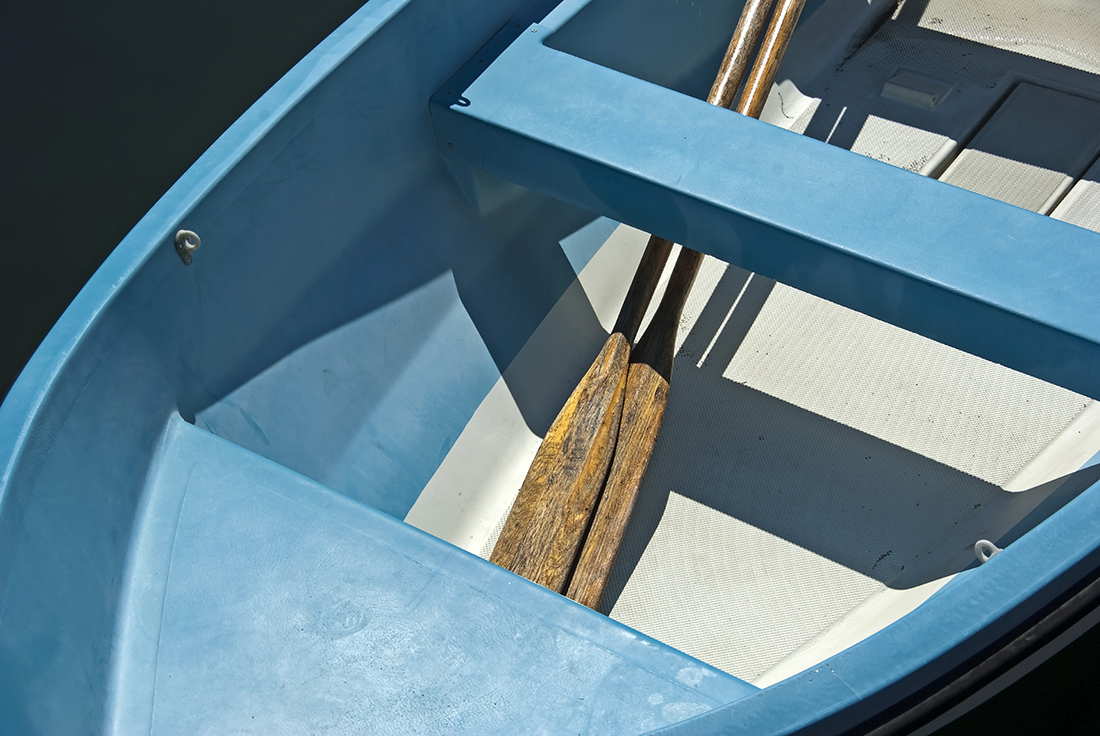 .
Relationship
AN ISGO EVENT August 18th & September 15th, 2019 from 3:30 to 5 pm Eastern
In any ethical situation there is always a relationship to examine. 
It is not a hierarchical one but follows an empowerment model where each is considered equal and need to work things out together.
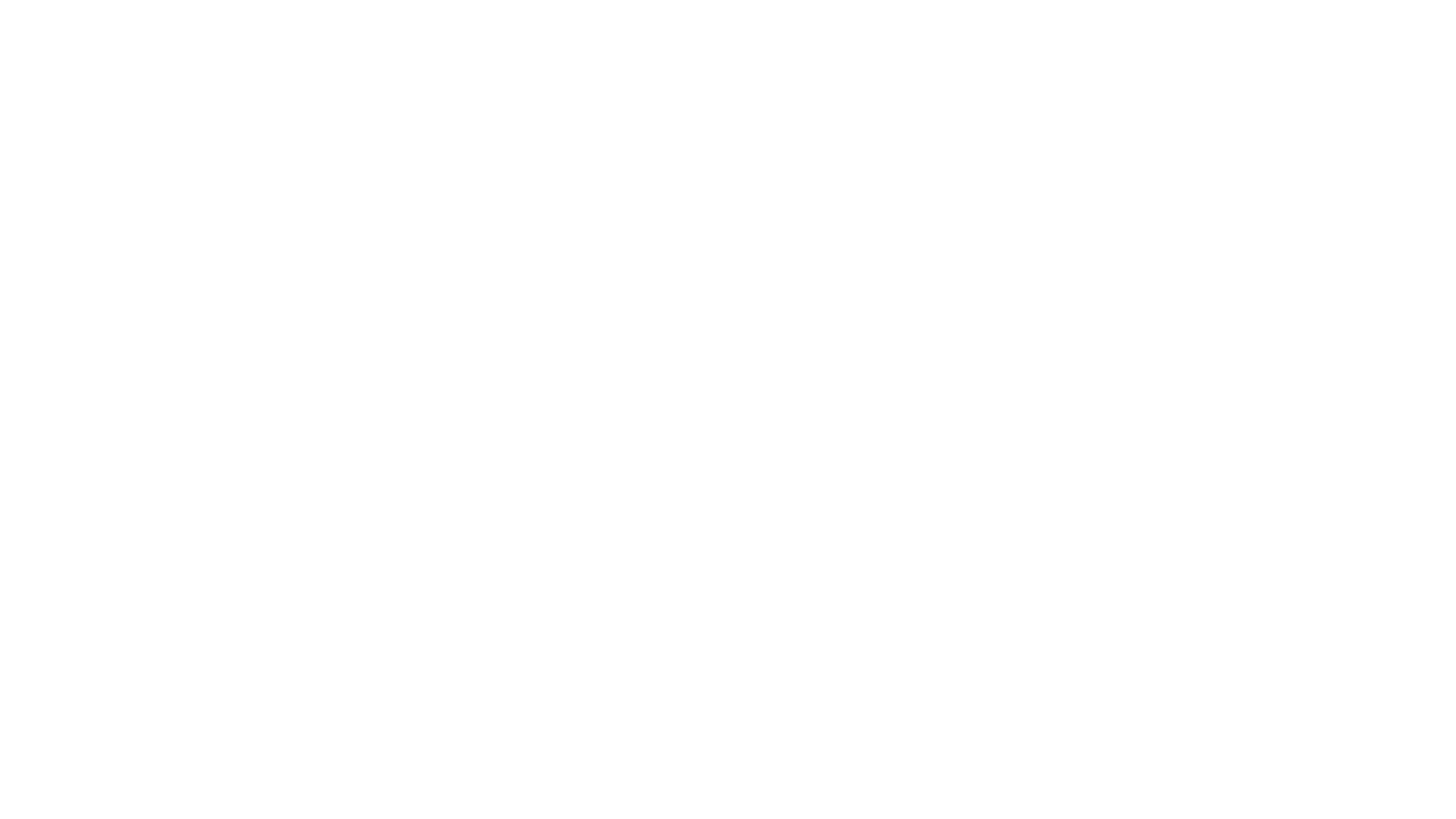 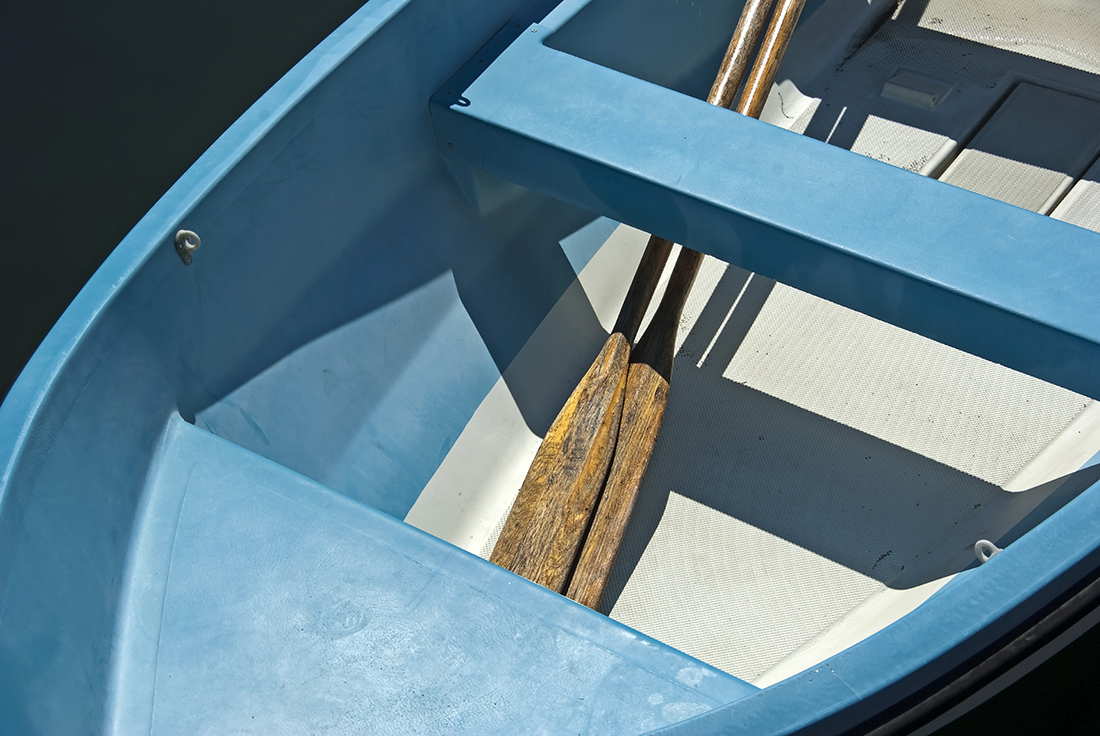 Relationship
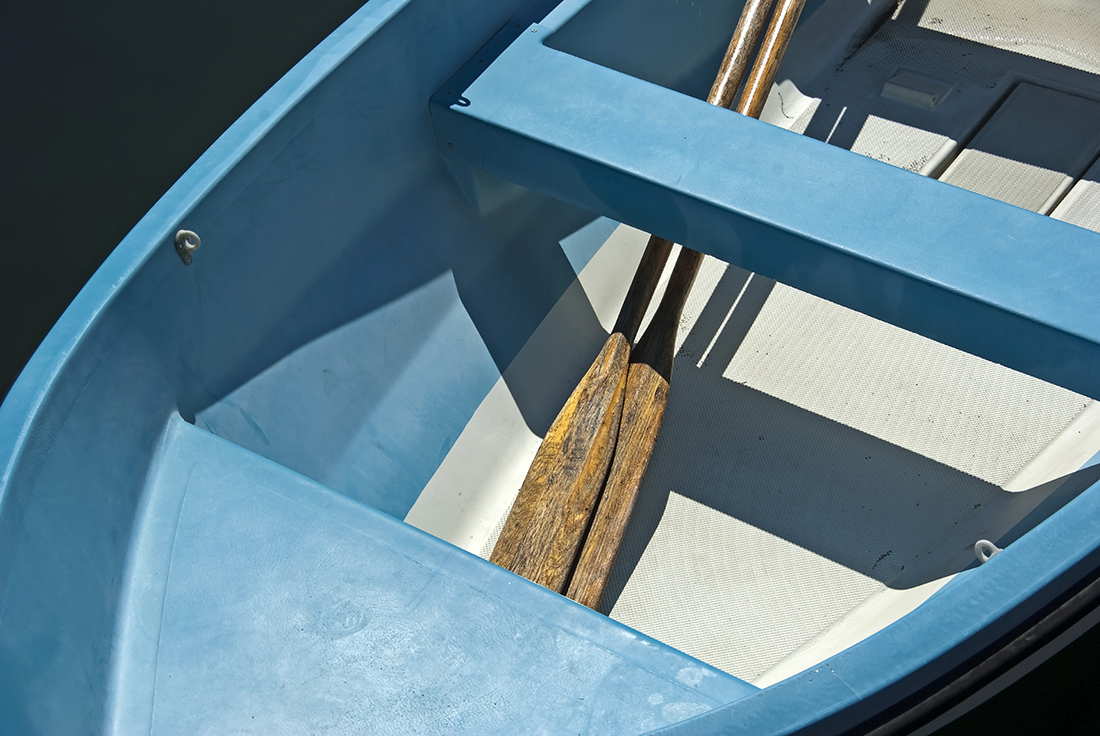 AN ISGO EVENTS: Sundays, August 18th & September 25th, 2019 from 3:30 to 5 pm Eastern Time
PURPOSE:
The widespread experience of multi-dimensional consciousness 
has prompted us to revisit the dynamics of ethical practice and teaching in the industry of Consciousness Studies including:
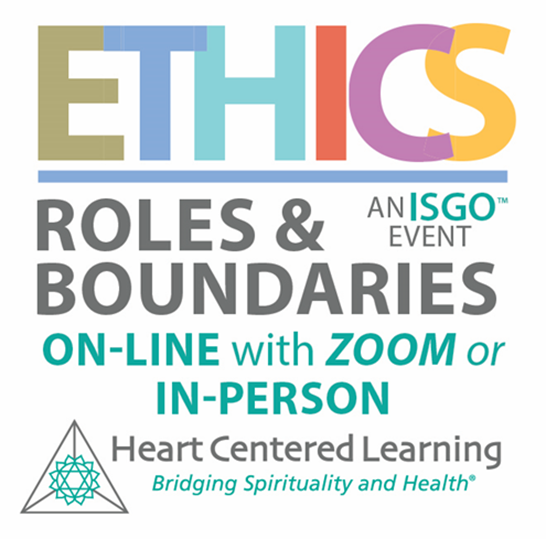 • Near-Death Experiences
• Out of Body Experiences • Past Lives Regression
• Shared Destiny
• Twin Souls 
• PSI Phenomena
• Mediumship
• Poltergeist
• and More
Our goal is to bring you up to date regarding what is taking place in the larger arena of this teacher/researcher/practitioner ethics field of multi-dimensional consciousness.

Let us support your journey       as a client, practitioner or teacher.
QUESTIONS to Review
Why have ethics documents?
What are the essential elements in an ethics document?
Describe informed consent.
What is required for recordkeeping for practice.
Responsibilities defined for practice, education and research
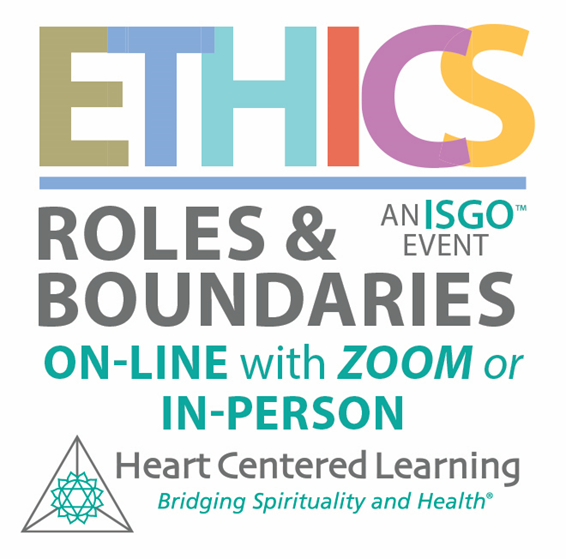 Interrelated Parts
Examples will be given and talked about to clarify the various components of acceptable professional behavior
New to practice, education or research? Don’t forget to be well grounded in these elements as you go forward for your protection and for those you serve.
Just starting out? Receive mentorship and guidance for going forward with what is important to you.
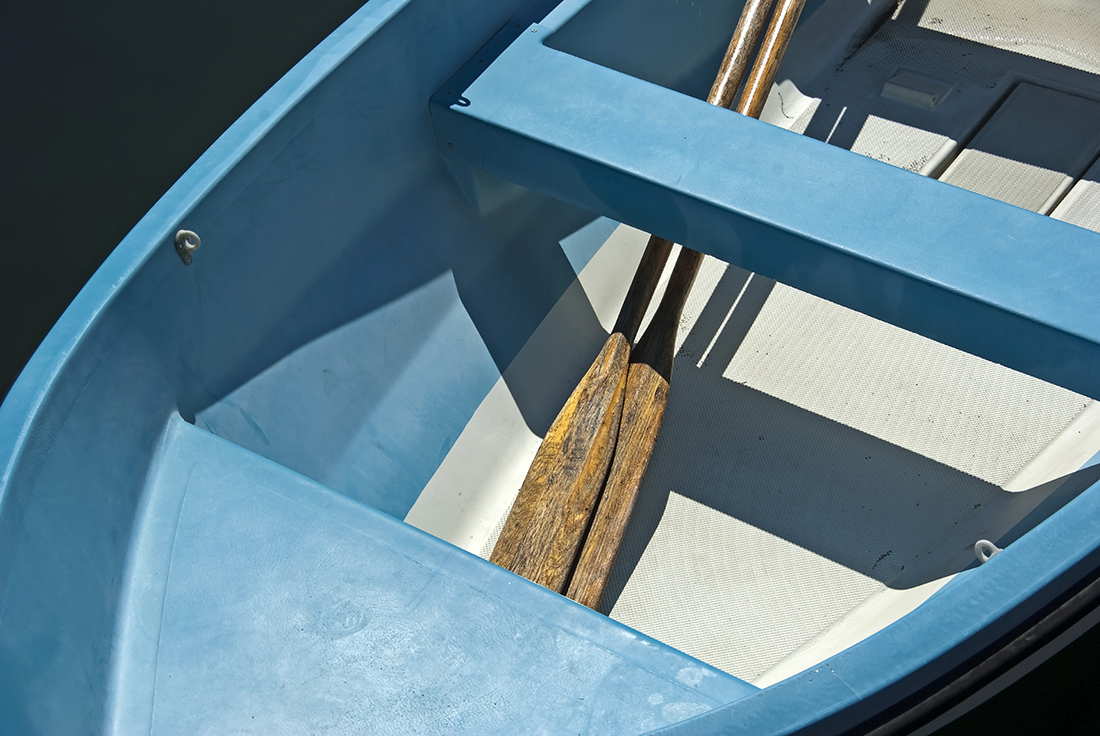 AN ISGO EVENT August 18th & September 15th, 2019 from 3:30 to 5 pm Eastern
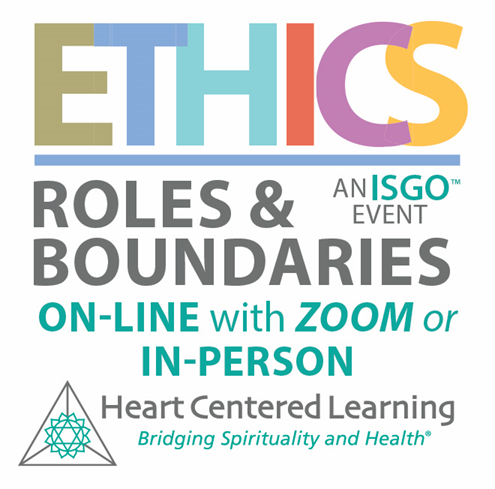 Review of Organizations Ethics Documents:
• Energy Medicine Partnerships• Healing Touch• National Qigong Association• ACEP• Quantum Touch• Akamai University
• Inner Source• AAE (Code of Ethics for Educators)